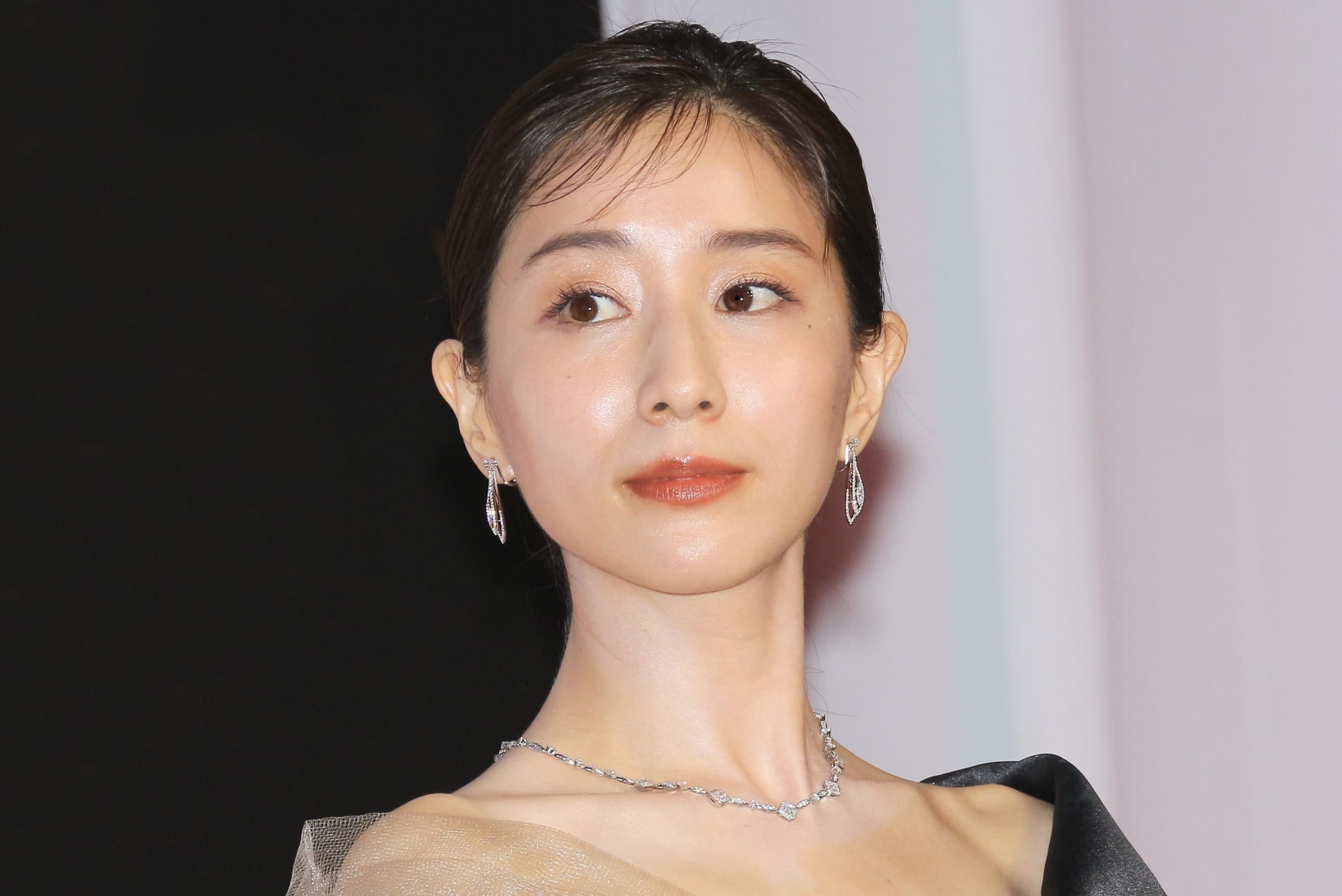 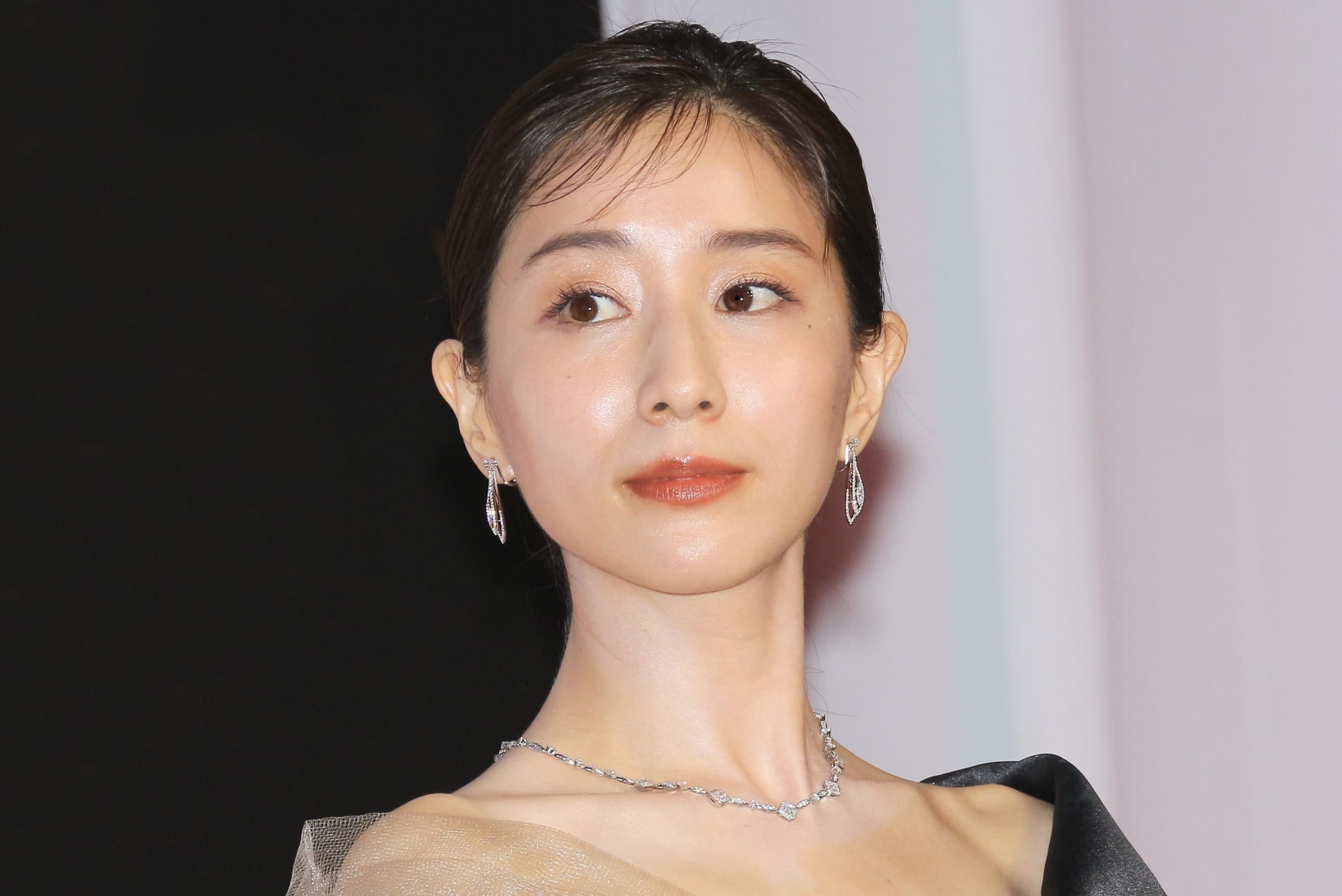 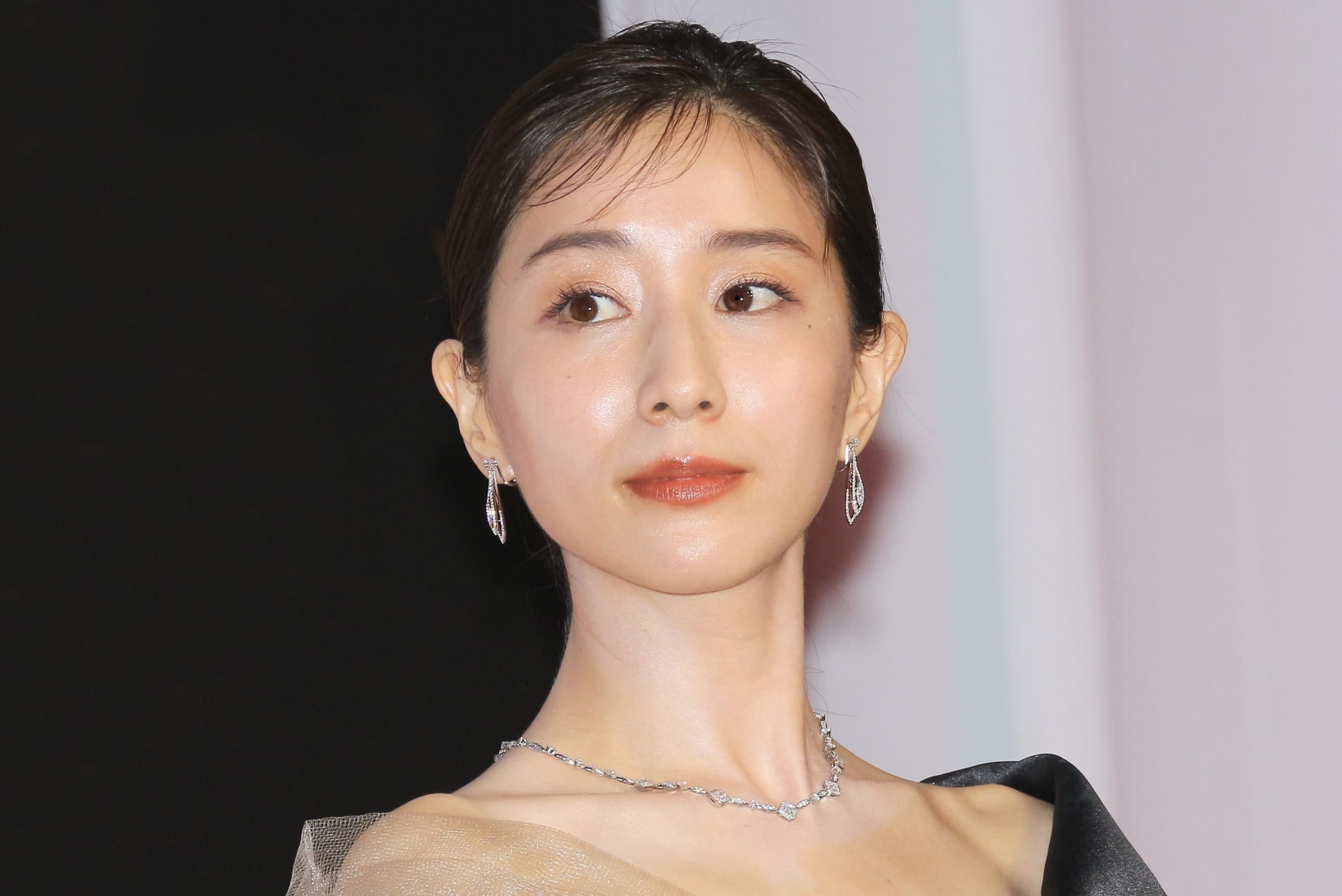 あざとい
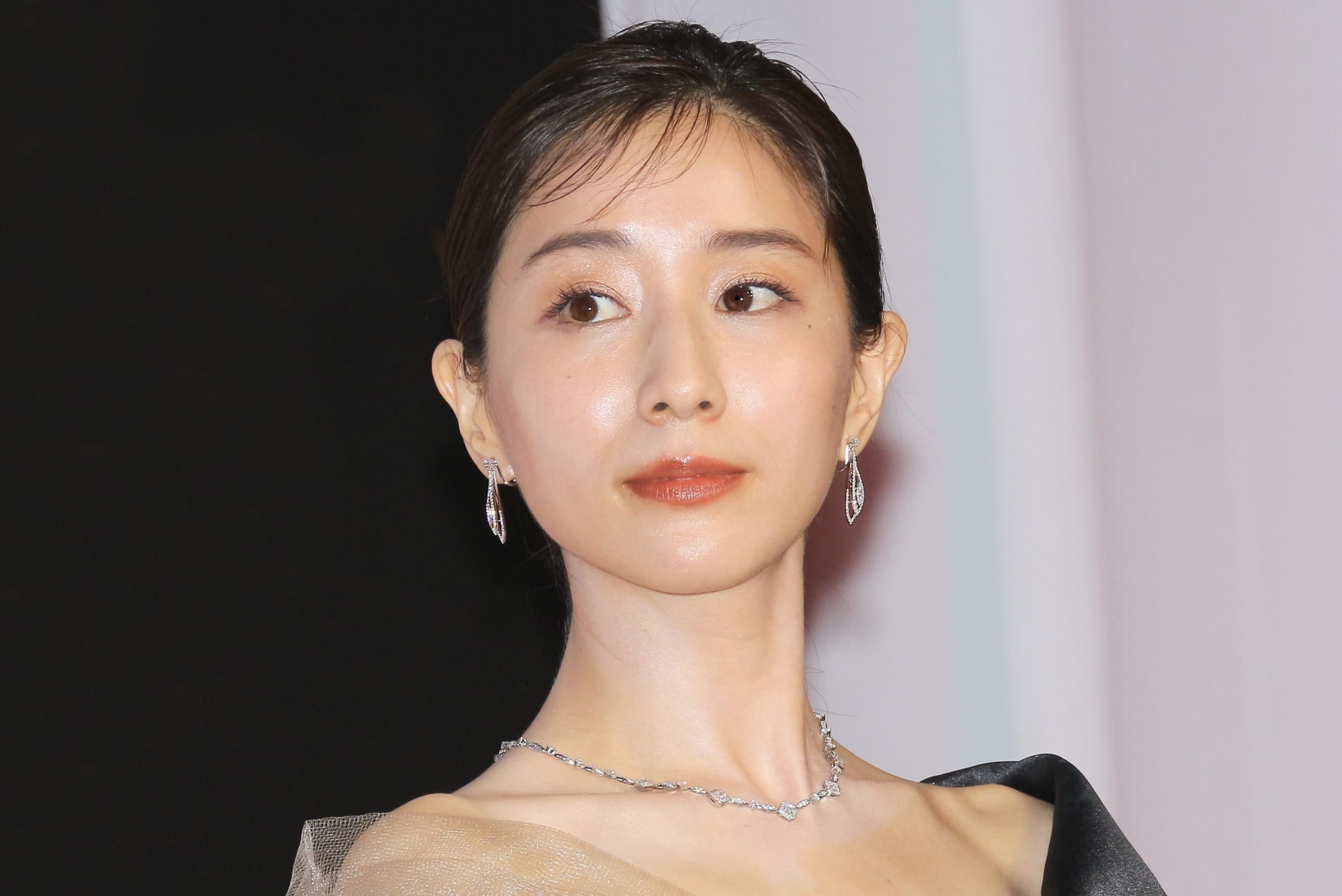 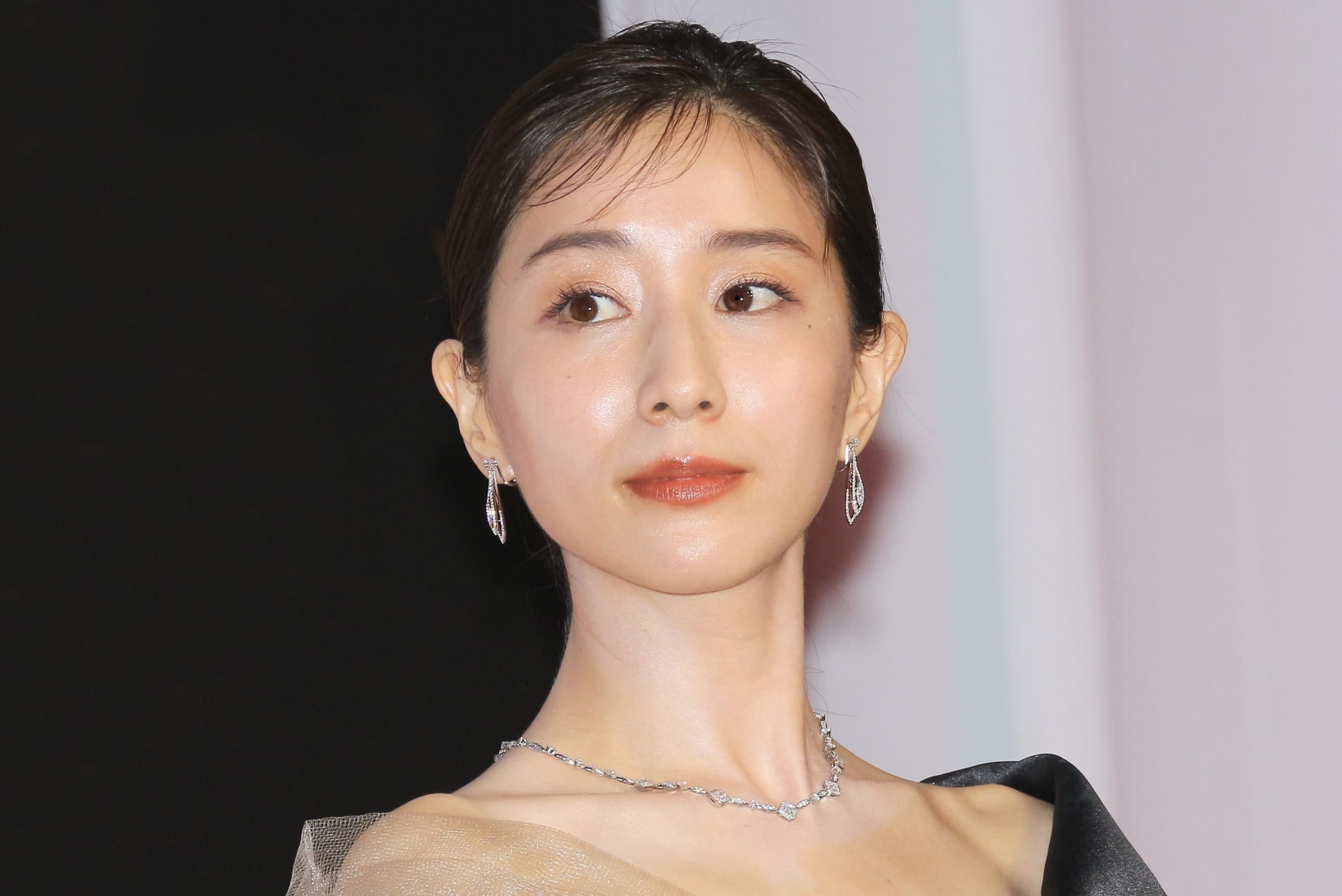 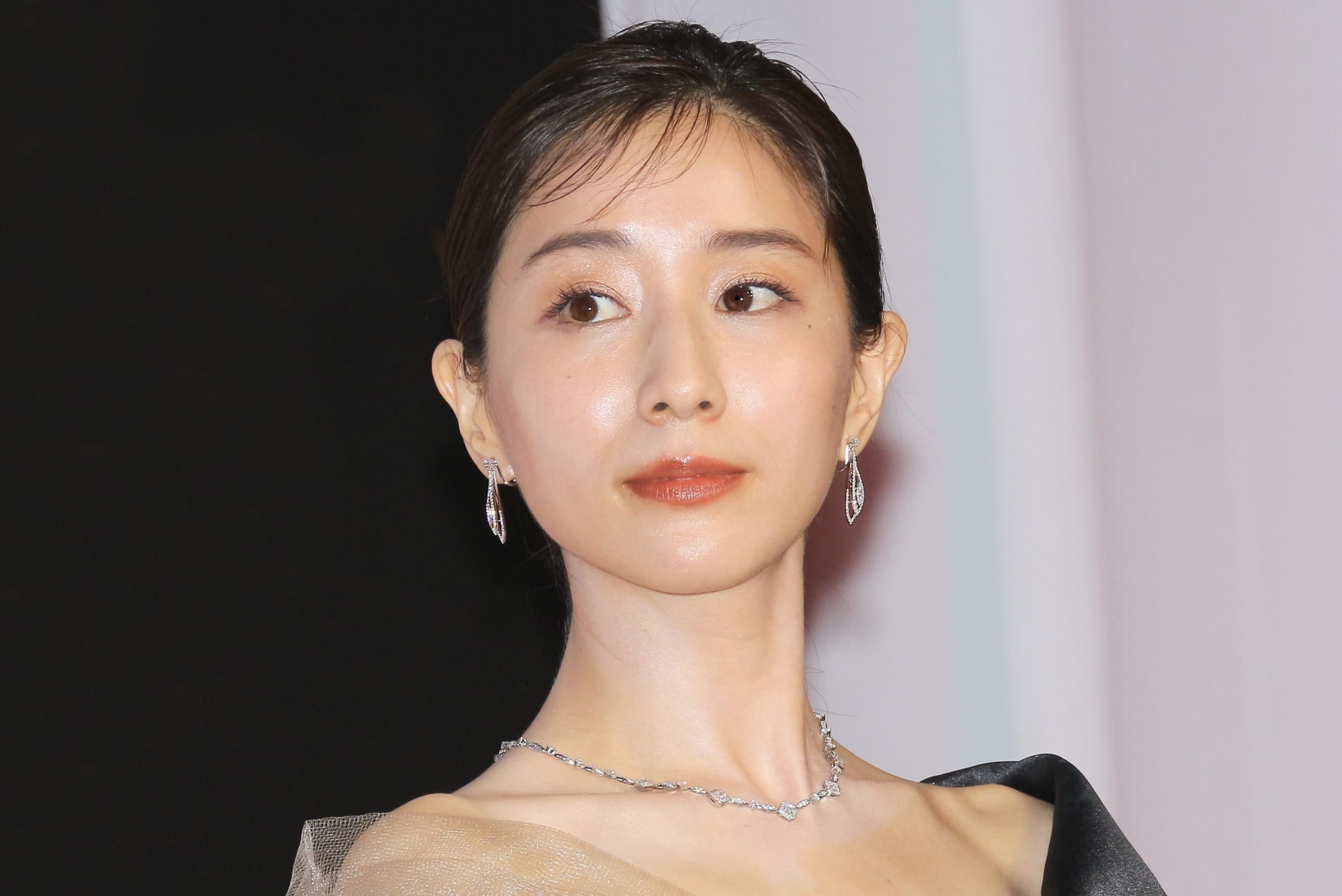 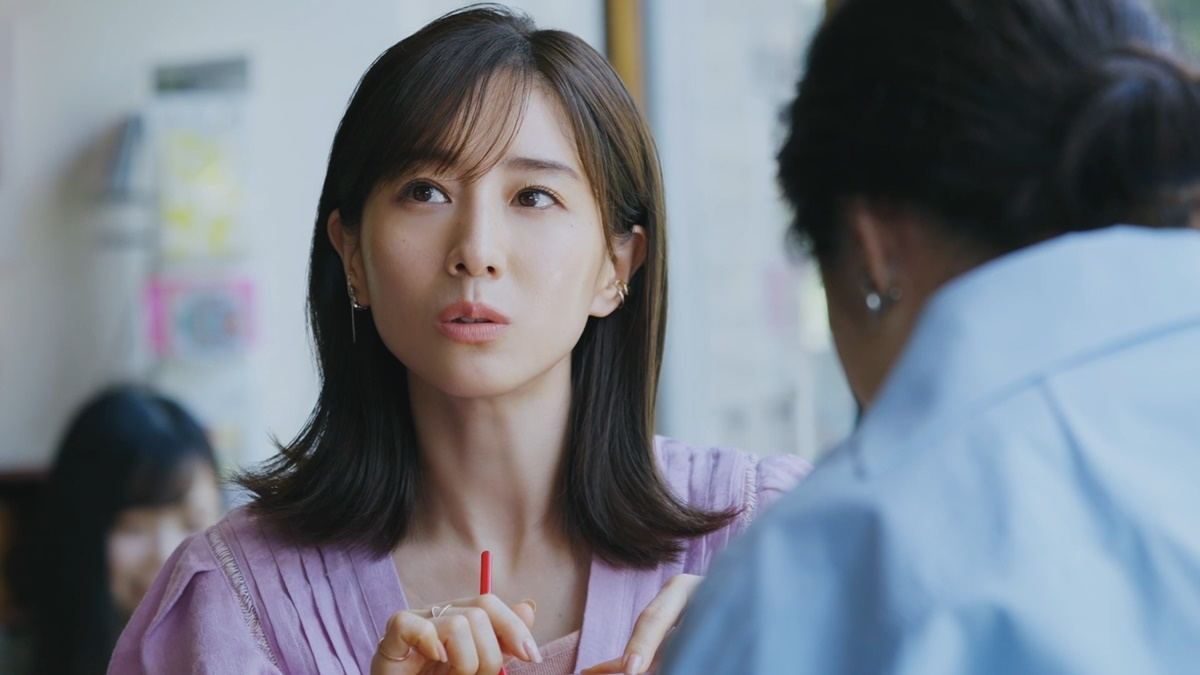 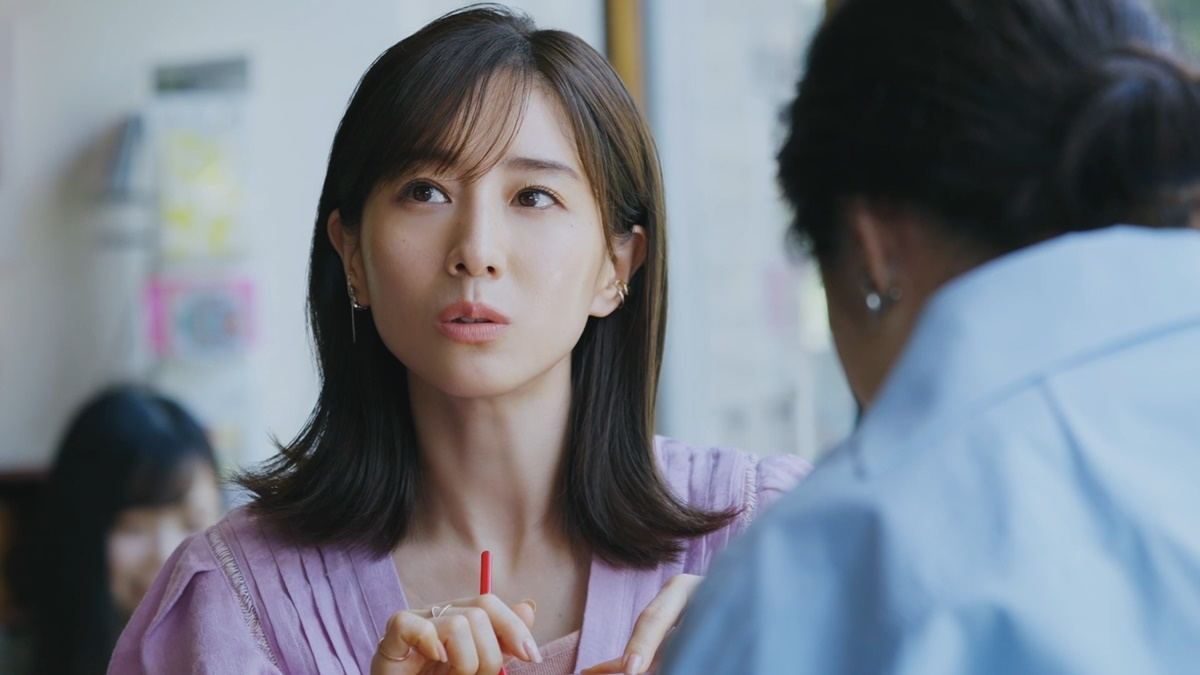 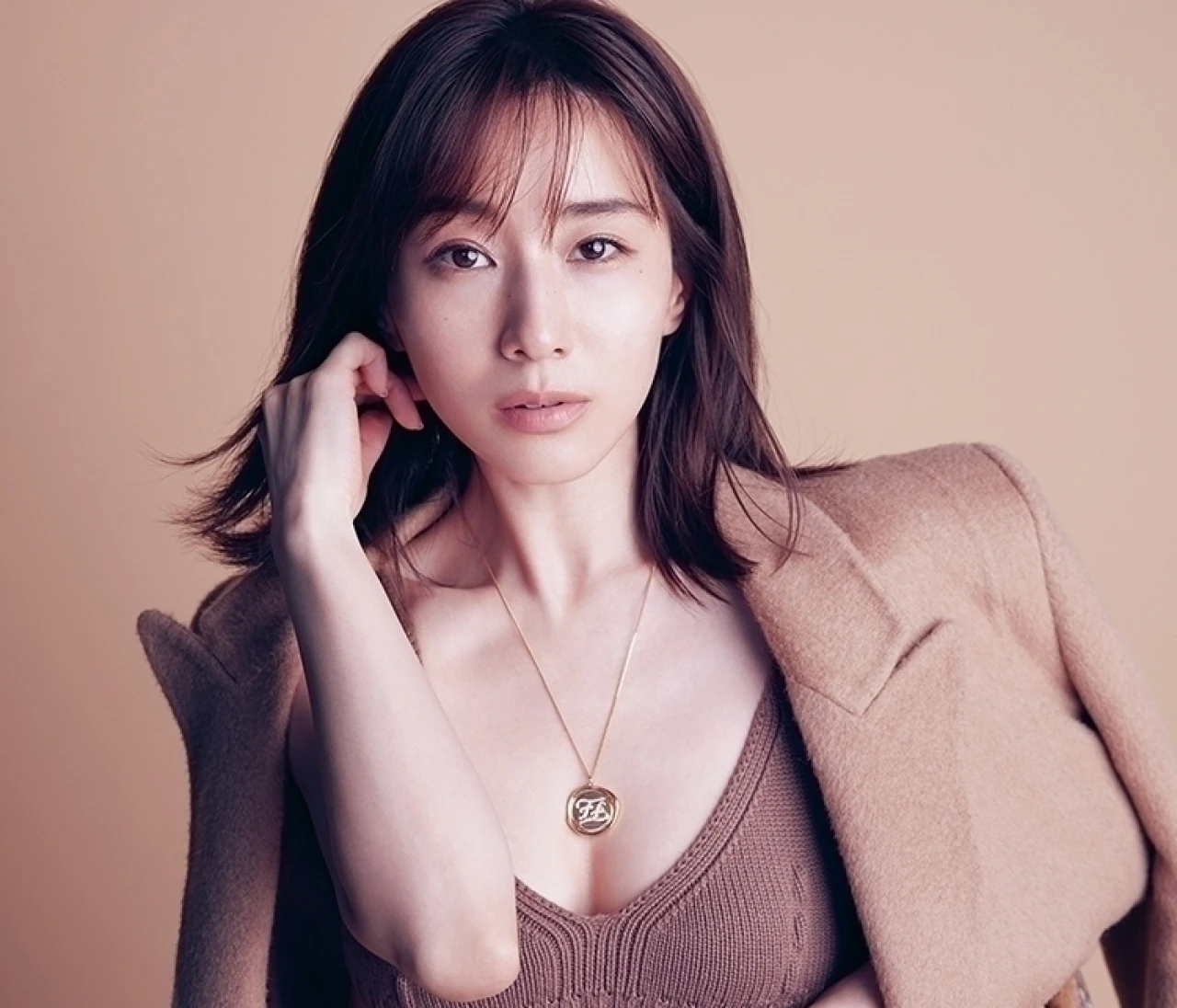 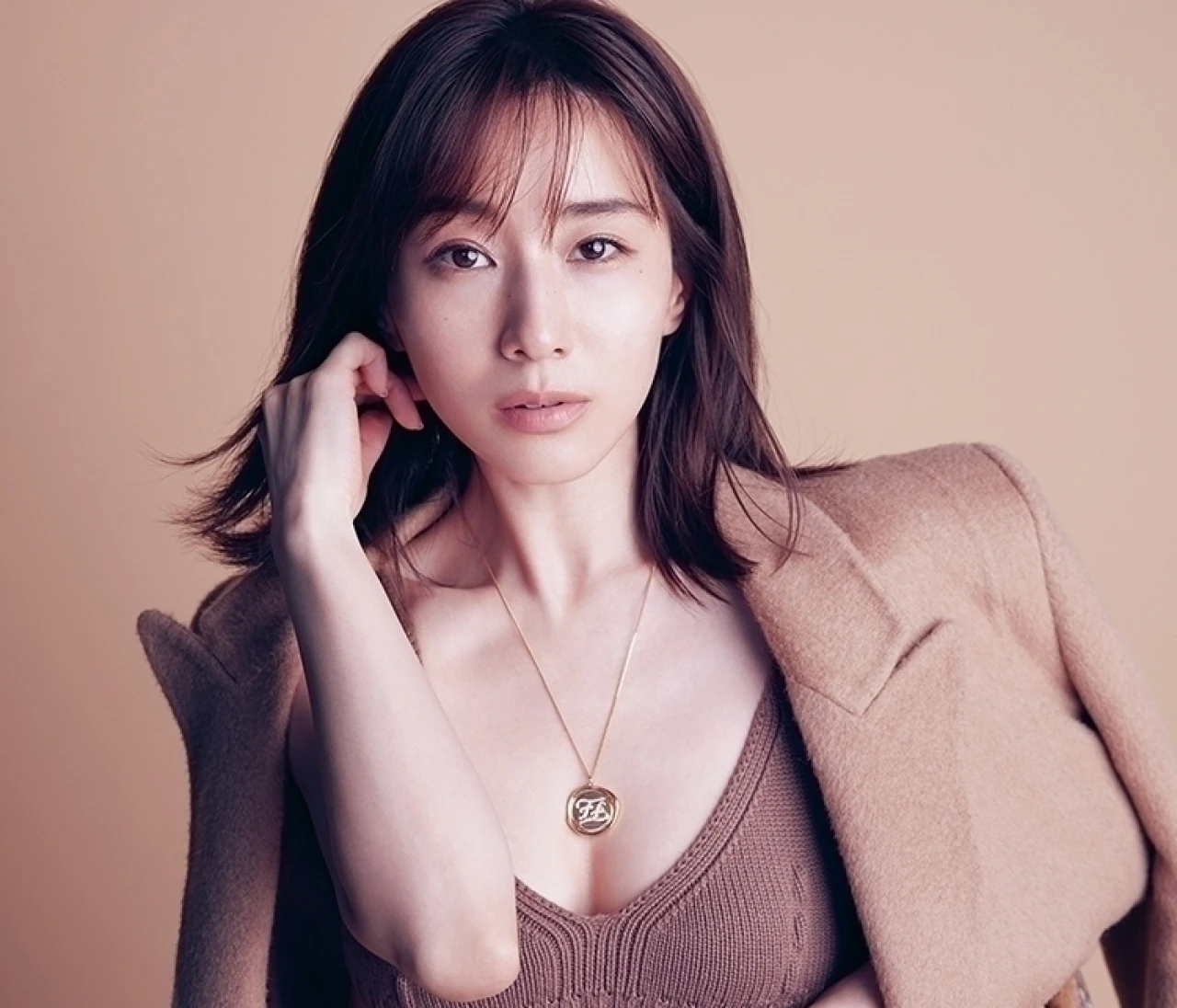